Lesson 35
The Dream Team
WWW.PPT818.COM
New words
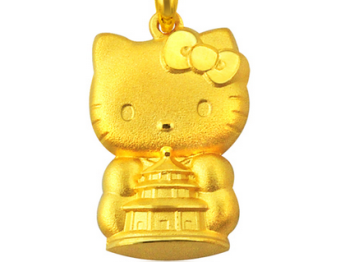 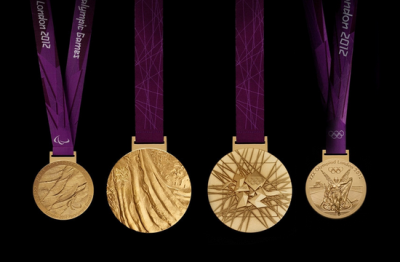 gold   n. 黄金
        adj. 金色的
medal   n. 奖牌
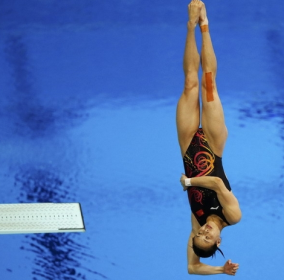 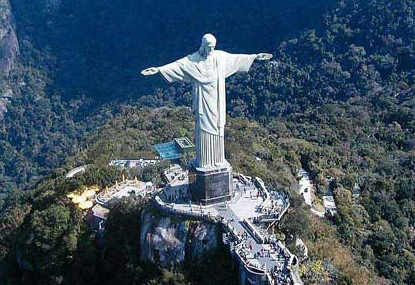 Brazil   n. 巴西
diving   n. 跳水
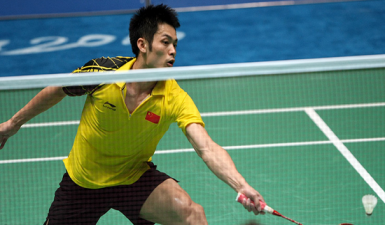 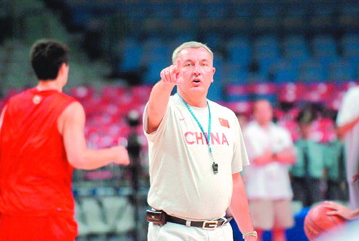 badminton  n. 羽毛球
coach   n.  教练
Dream Team
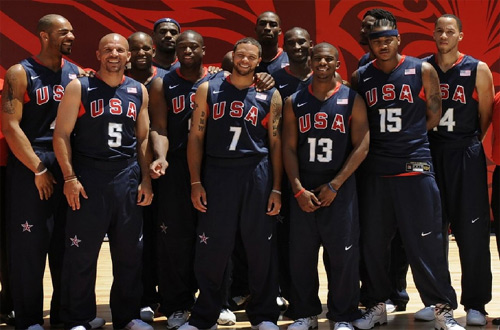 Think about it
Which sports team do you like best? Why?
What is the most important part of a team?
Learning Tip
Other than the dream teams mentioned above, do you know of any other dream teams?
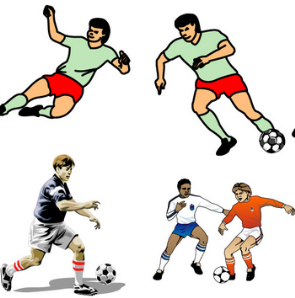 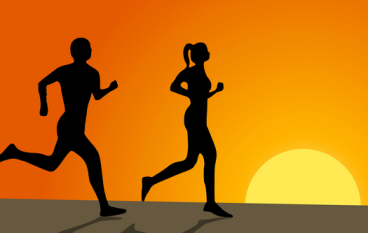 soccer
running
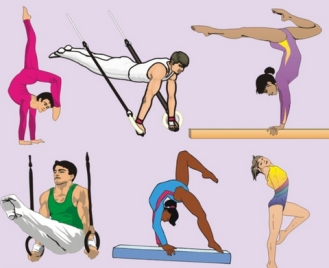 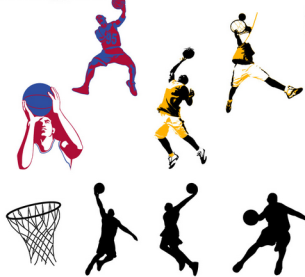 gymnastics
basketball
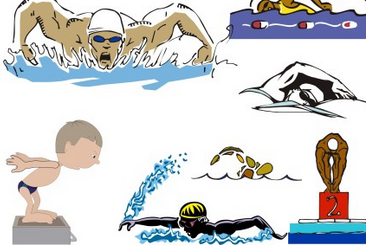 swimming
Let's Do It!
1. Read the lesson and answer the 
    questions.
    1. What is the dream team of the U.S.?

    2. Is the diving team China’s only dream team?
The U.S. basketball team.
No. China also has dream teams in ping-pong and badminton.
3. What does a dream team have?



4. How can the players perform better?
A dream team has not only the best players and the best coach, but also the best team spirit.
By working together, they perform better, and they never give up.
2. Complete the clues and do the crossword.
2
5
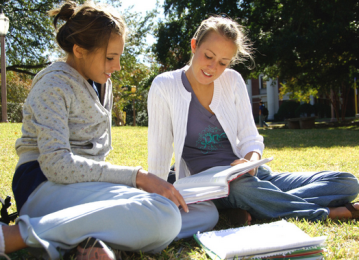 3
4
1
ACROSS
1. The weather has a big i________ on agriculture.
DOWN
2. Lin Dan, a famous Chinese player, started playing b________ at the age of nine.
3. Her hair is so blond that it almost looks like g___.
influence
badminton
gold
4. We have been practicing Snow White for over a month. We are going to p______ it tomorrow.
5. The c____ held a team meeting to discuss the reasons why they failed.
perform
coach
2
b
a
d
m
i
n
t
o
5
3
c
o
a

h
4
g
o

d
p

r
f
o
r
m
i   n  f   l  u  e  n  c   e
1
3. Complete the passage with the 
    correct forms of the given words.
    Not every famous athlete is the one who goes the ______ (fast) or the ______ (high). Sometimes people win in other ways. In 1992, at the Barcelona Olympics, Canadian rower Silken Laumann came third in a race. But some people thought her bronze medal was as ____ (good) as
highest
fastest
good
the gold medal. Just before the Olympic race, she was seriously injured. But she didn’t want to miss the Olympics, so she practiced as soon as she got out of the hospital. Taking part in the Olympics was ______________ (important) than winning for her.
more important
4. Work in groups. Take turns acting out a sport. While one group member acts, the others try to guess what sport it is.
    You can ask the following questions: 
    Is it played inside or outside?
    Is it on land or in water?
    Is it a solo event or a team event?
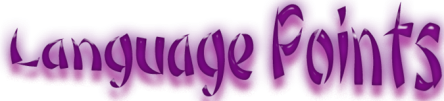 1. …the U.S. basketball team defeated all the other teams and won the gold medal.
    defeat     v. & n. 战胜；打败
    e.g. I believe nothing can defeat you.       我相信什么都打不垮你的。
1) gold (n.&adj.)              golden (adj.)
2. American Bob Beamon won the gold   medal in the long jump.
金（的）              金色的，金子般的
金色时光
e.g. golden time
A gold watch is much more valuable than a golden watch. 
纯金的表远比金色的表值钱。
2) medal   奖牌；勋章
e.g. gold medal 金牌   silver medal 银牌
      bronze medal 铜牌
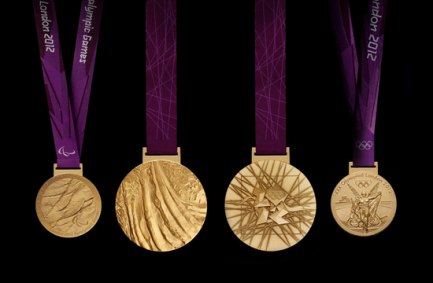 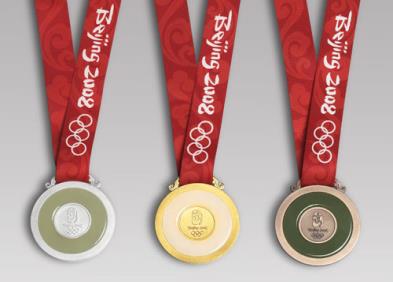 3. They had a great influence on people everywhere…
    influence   n. & v. 影响；作用
    have an influence on… 对……有影响
    e.g. All of these countries have had an 
           influence on Switzerland's history, 
           culture and language.
     这些国家对瑞士的历史、文化和
     语言都产生过影响。
The climate seems to have an influence on these birds. 
气候对这些鸟好像有影响。
【运用】
Complete the following sentences.
1. 我们读的东西影响我们的思考。
    What we read ____ ____ ________ on our thinking.
has    an   influence
2. 这部电视剧对儿童有负面影响。
    This TV play has ____ ____ ________ on children.
3. 我不想知道你的观点，因为不想受你影响。
    I don’t want to know your opinion because I don’t want you to _________ ____.
a     bad  influence
influence 
me
4. Time after time, these teams have won gold medals for China.
    time after time  多次；反复
    e.g. We have warned you time after 
           time.
     我们再三警告过你。
     He visited the museum time after 
     time.
     他常常参观博物馆。
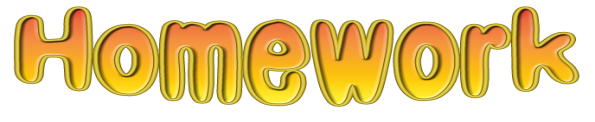 What do you know about dream team?
What is China’s dream team?
Do you know any other dream teams in other countries?
Make a list.